Burns
Anatomy 3.5
Rule of Nines
Divide body into 11 regions at 9% each (+1% groin) = 100% Burn Assessment
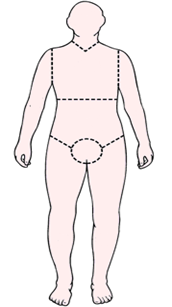 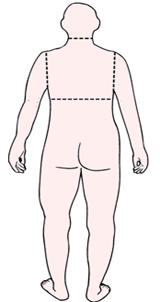 9
9
9
9
9
9
9
1
9
9
9
9
First Degree Burns:
Damage only to epidermis
Red, swollen
Example:  Sunburn
Second Degree Burns:
Damage to epidermis & upper dermis
Red with blisters
Usually no permanent damage
Third Degree Burns:
Entire thickness of skin is destroyed
Blanched (white/gray)
Not painful due to nerves destroyed
Regeneration not possible